Planowanie i budowa układu komunikacyjnego dla Stajni Jednorożcóww Łodzi
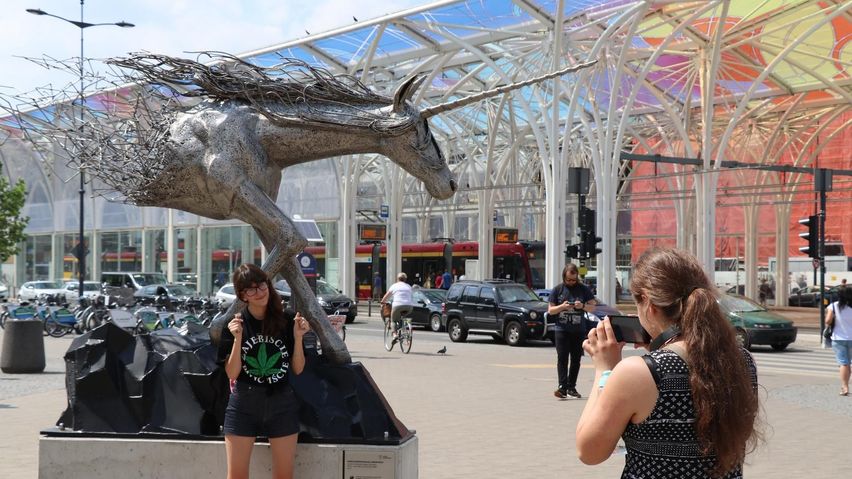 Tomasz Bużałek, Urząd Miasta Łodzi, 24.11.2022
Fot.: Łódzka Organizacja Turystyczna
Planowanie i budowa układu komunikacyjnego dla Stajni Jednorożcóww Łodzi
1. Stan wyjściowy
- węzeł w systemie transportowym i przestrzennym miasta
- położenie przystanków
- standard peronów
- dostępność przystanków 
2. Proces powstania
- idea zainicjowana społecznie
- zaangażowanie funduszy UE
- wymiar wizualno-przestrzenny
3. Efekt końcowy
- funkcjonalność
- kontekst i wpływ na otoczenie
- rola w systemie transportowym
Węzeł w systemie transportowym i przestrzennym miasta
Przecięcie dwóch głównych osi transportu tramwajowego: północ – południe i wschód zachód; ok. 100 tramwajów w ciągu godziny
Arteria dla ruchu kołowego z II poł. lat 70. wybudowana w pasie wyburzeń
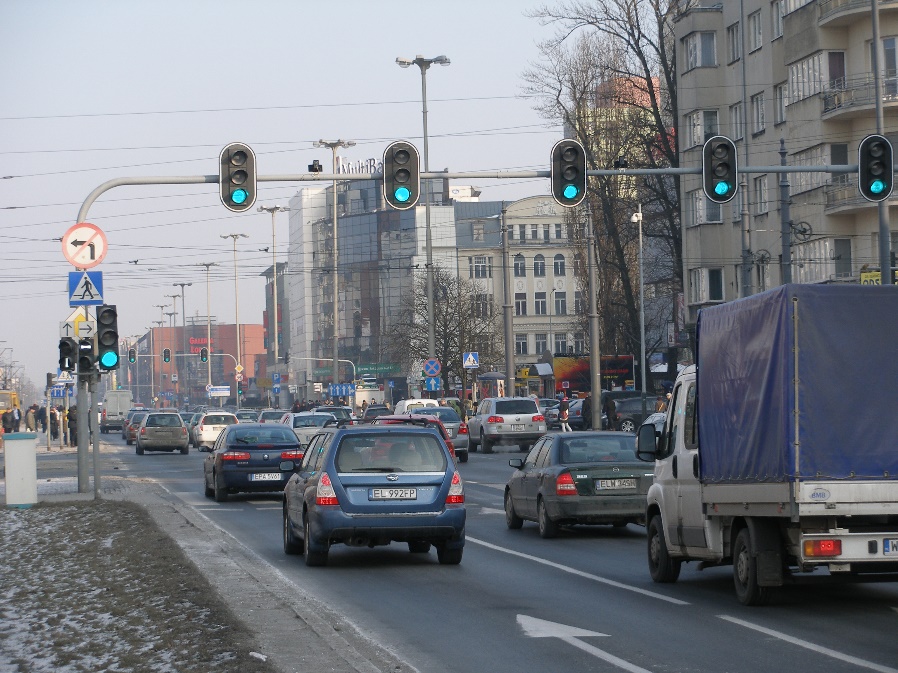 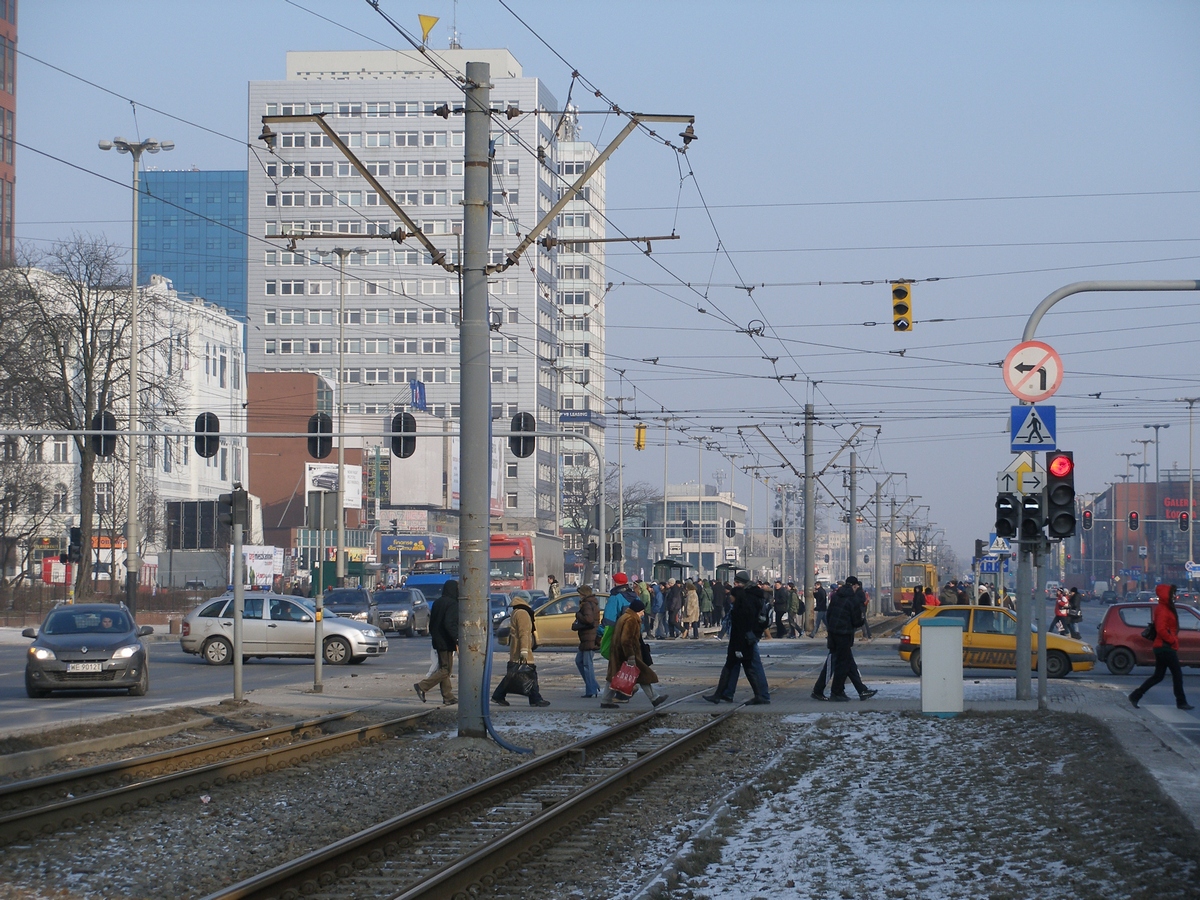 Węzeł w systemie transportowym i przestrzennym miasta
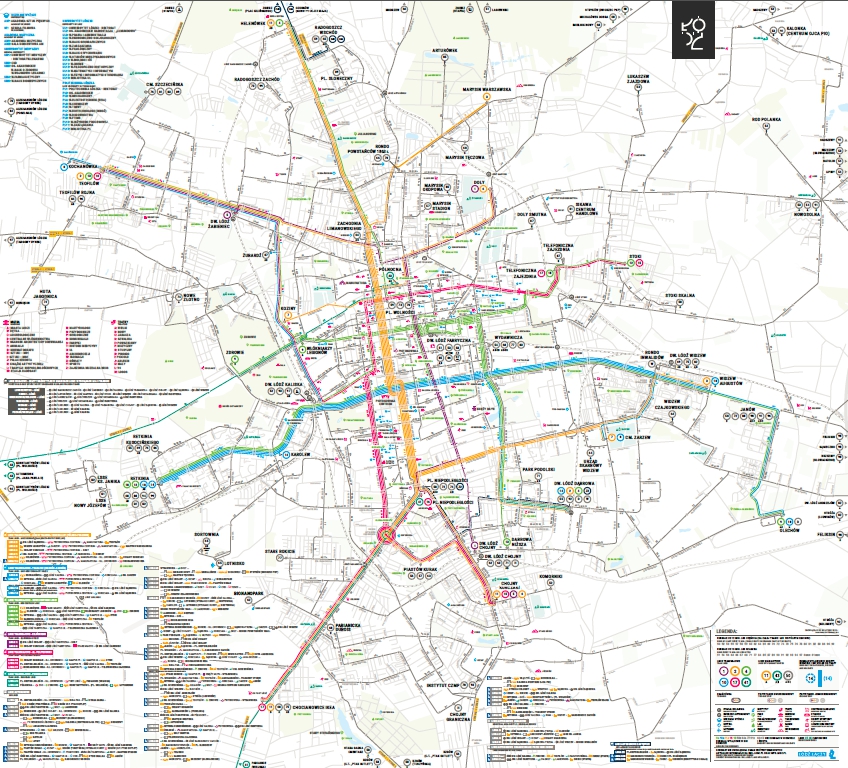 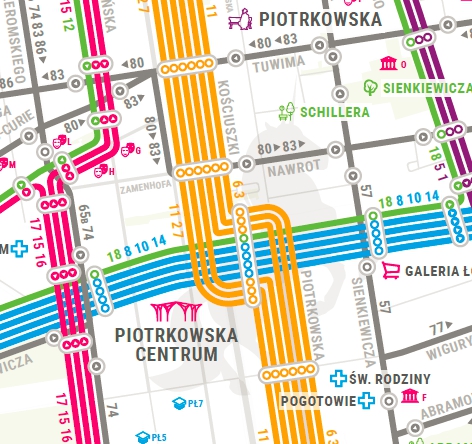 Węzeł w systemie transportowym i przestrzennym miasta
Sąsiedztwo ul. Piotrkowskiej – deptaka, głównej ulicy handlowej miasta
Skupisko zabudowy usługowej (biura, sklepy, urzędy) tworzone od lat 70. XX wieku
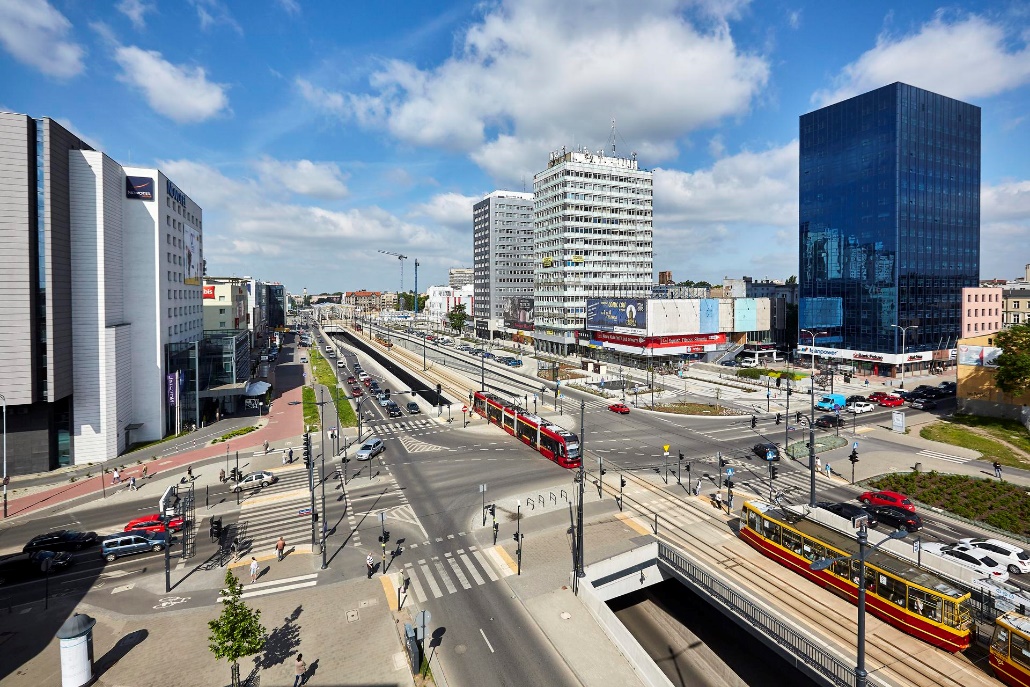 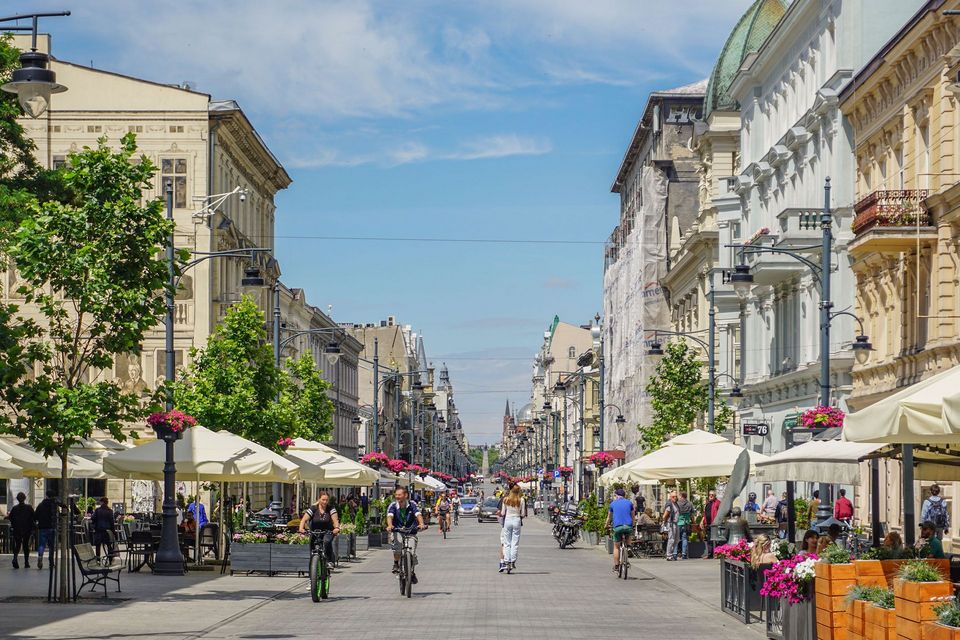 Położenie przystanków
Przystanki niezintegrowane, początkowo zlokalizowane na al. Mickiewicza przy ul. Piotrkowskiej (wlot zachodni skrzyżowania) i na al. Kościuszki przy al. Mickiewicza (na wlotach skrzyżowania)
Ostatecznie dwa przystanki zostały przeniesione
W każdym przypadku przesiadka wymagała przekroczenia 2 przejść dla pieszych (2 fazy sygnalizacji)
Położenie przystanków
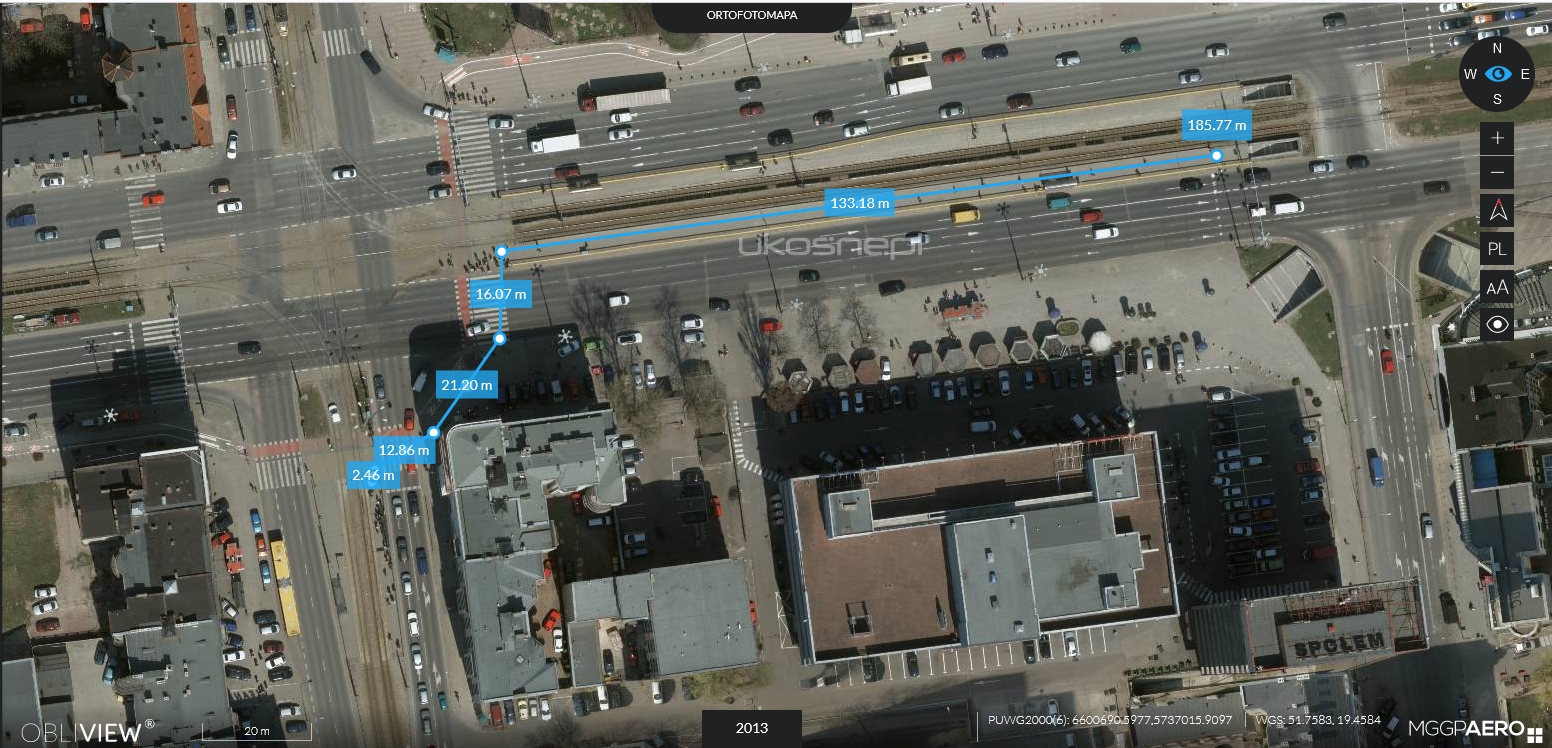 Źródło: mapa.lodz.pl
Położenie przystanków
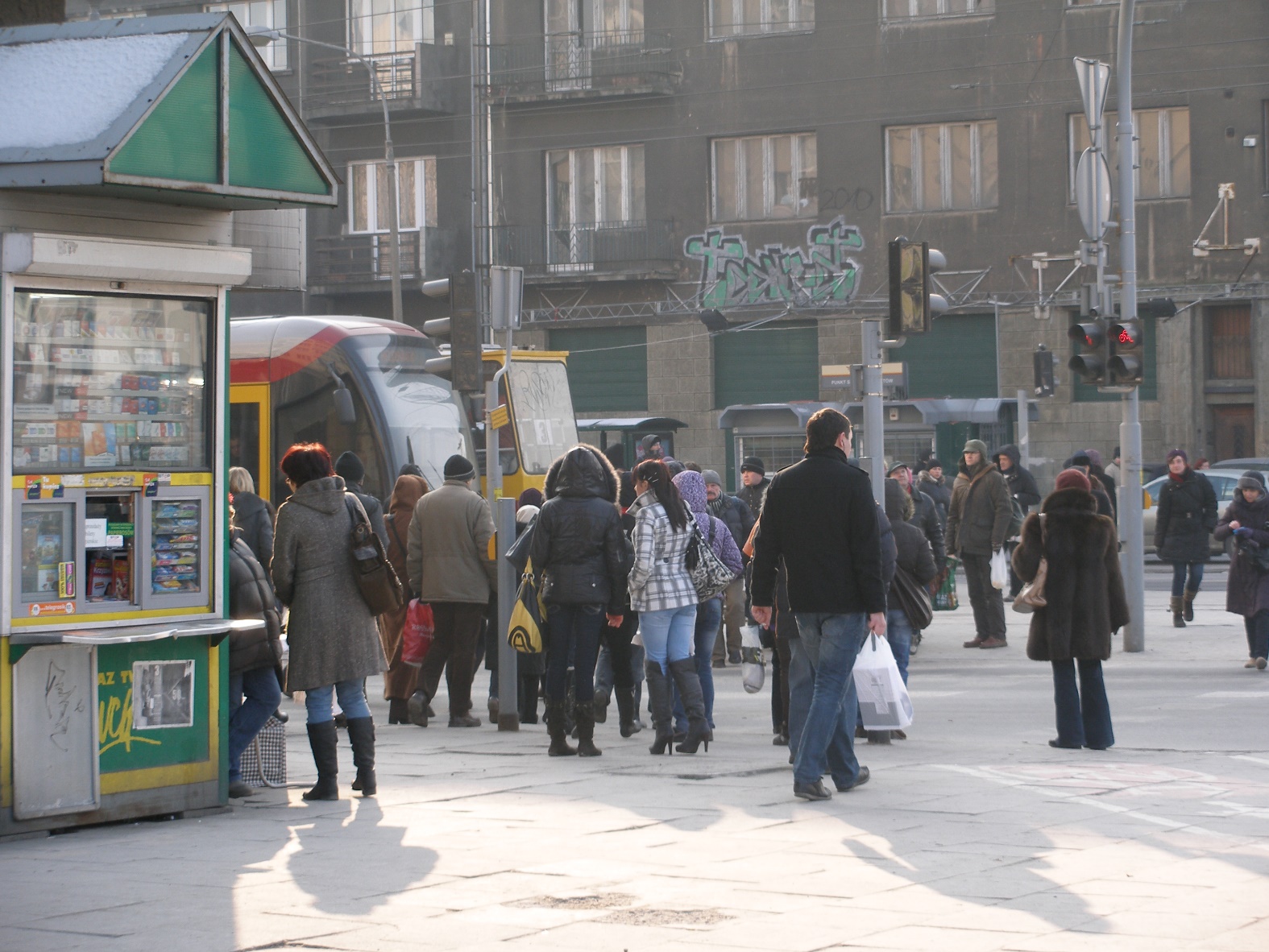 Położenie przystanków
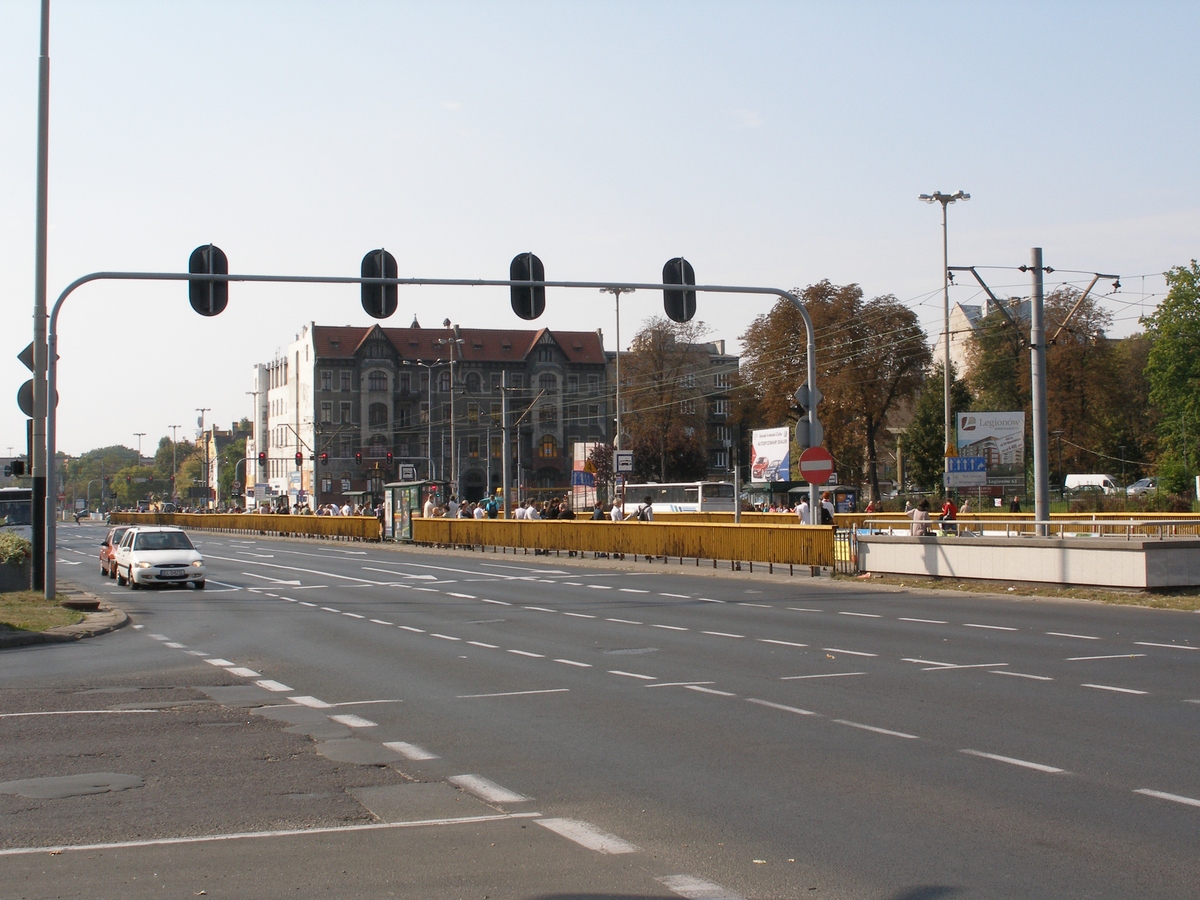 Standard peronów
Początkowo na al. Mickiewicza 2 perony szer. ok. 4-5 m z wiatą, na al. Kościuszki perony o szer. ok. 2 m, bez wiat
Perony na poziomie główki szyny
Po modernizacji w r. 1997 i 2006 perony podwyższone (18/32 cm), jeden z peronów w al. Mickiewicza zlokalizowany w przewężeniu do ok. 3m (poniżej 2m w miejscu posadowienia wiaty)
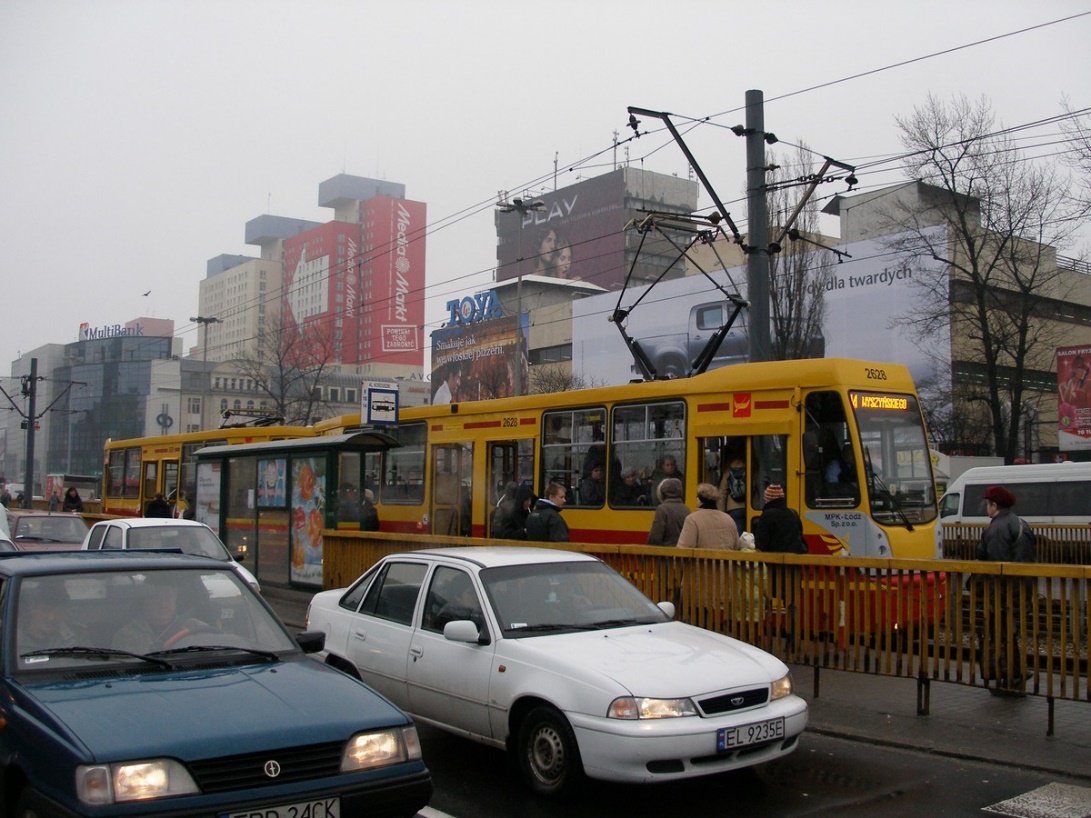 Standard peronów
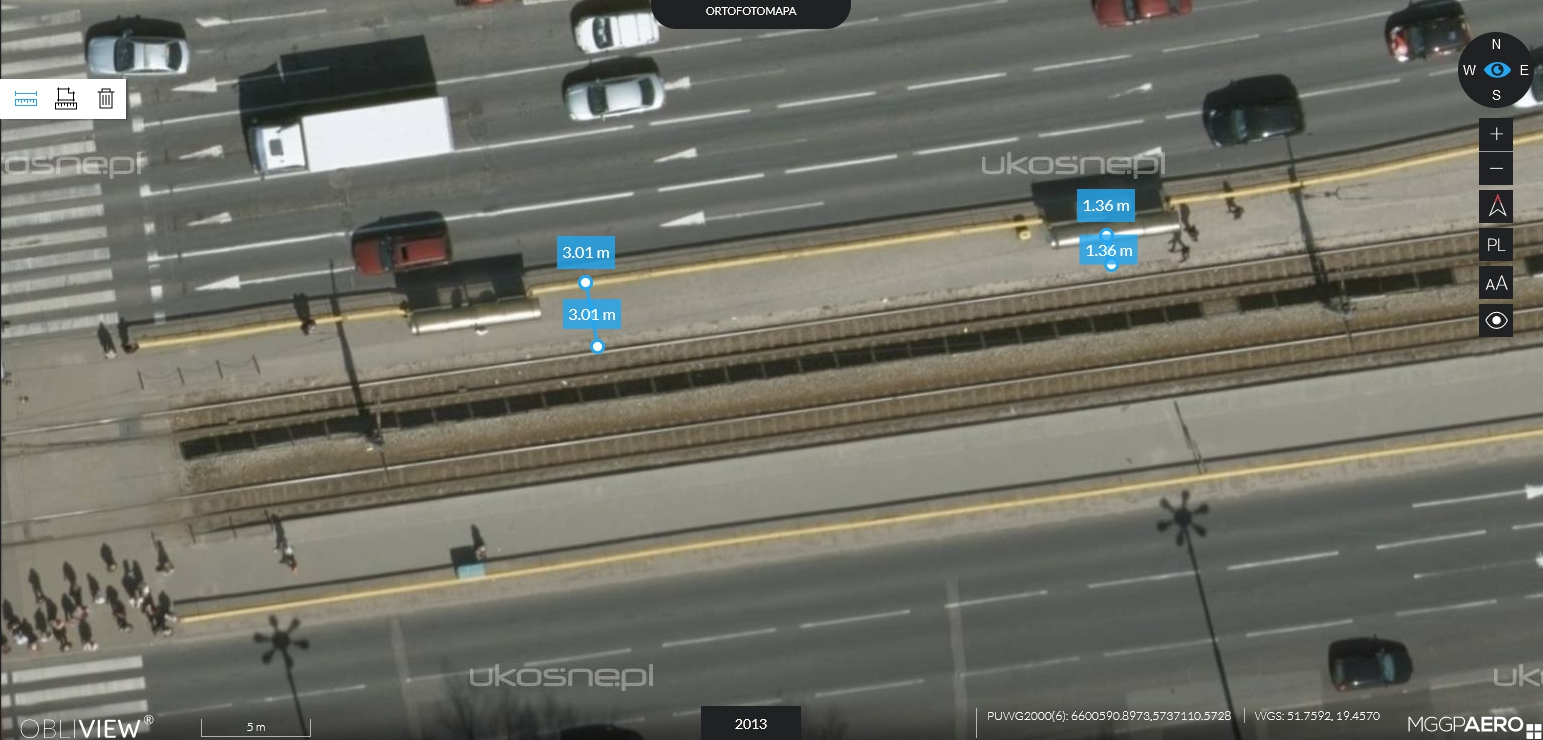 Źródło: mapa.lodz.pl
Dostępność przystanków
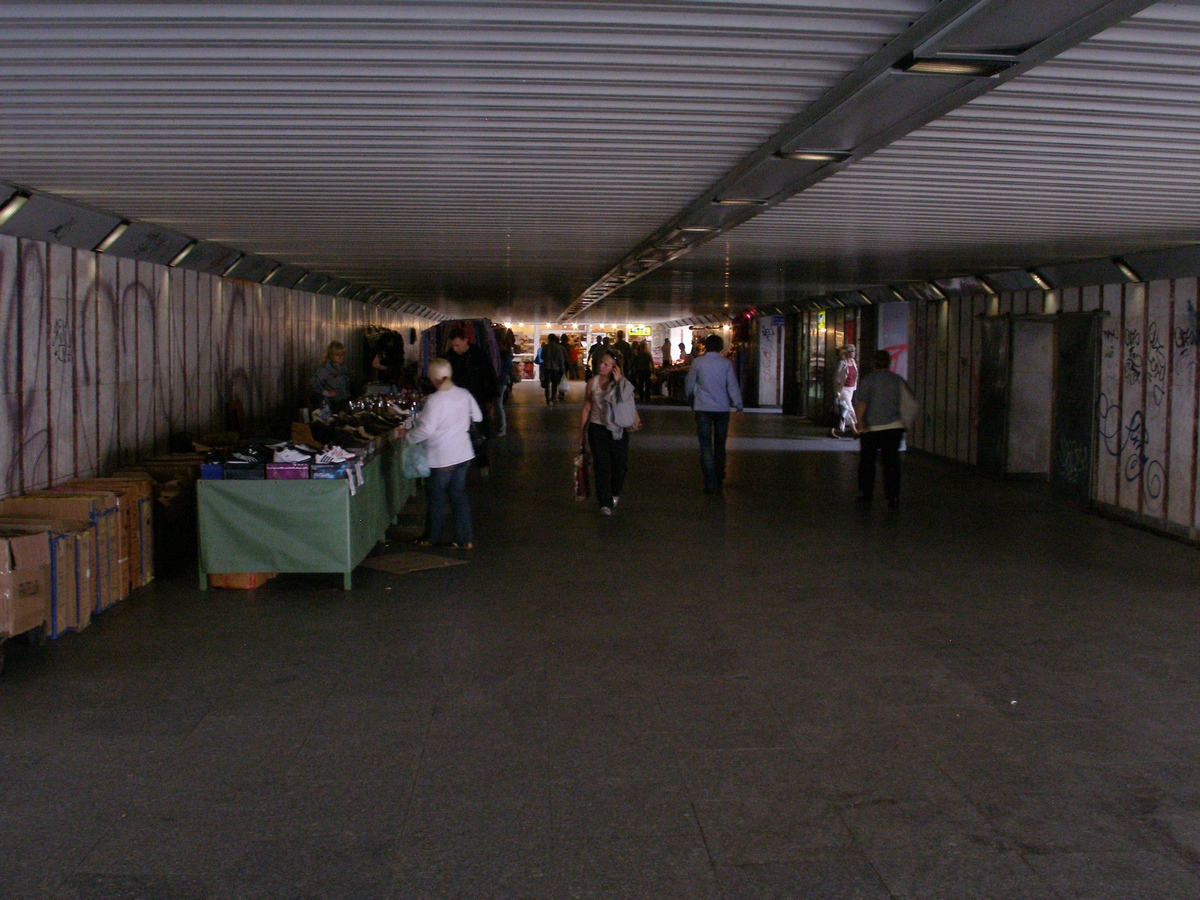 Dostępność od strony ul. Piotrkowskiej tylko przez przejście podziemne (wyłącznie schodami)
Przesiadka możliwa w poziomie jezdni
Dostępność przystanków
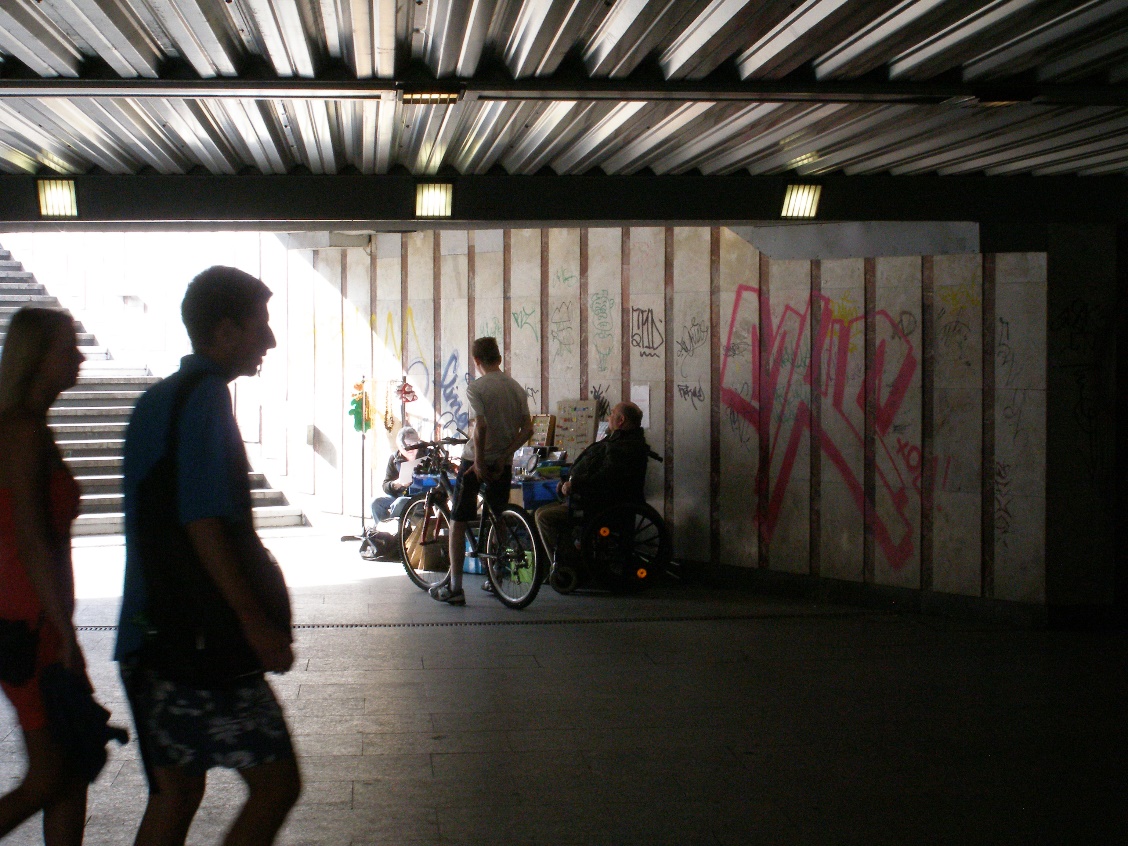 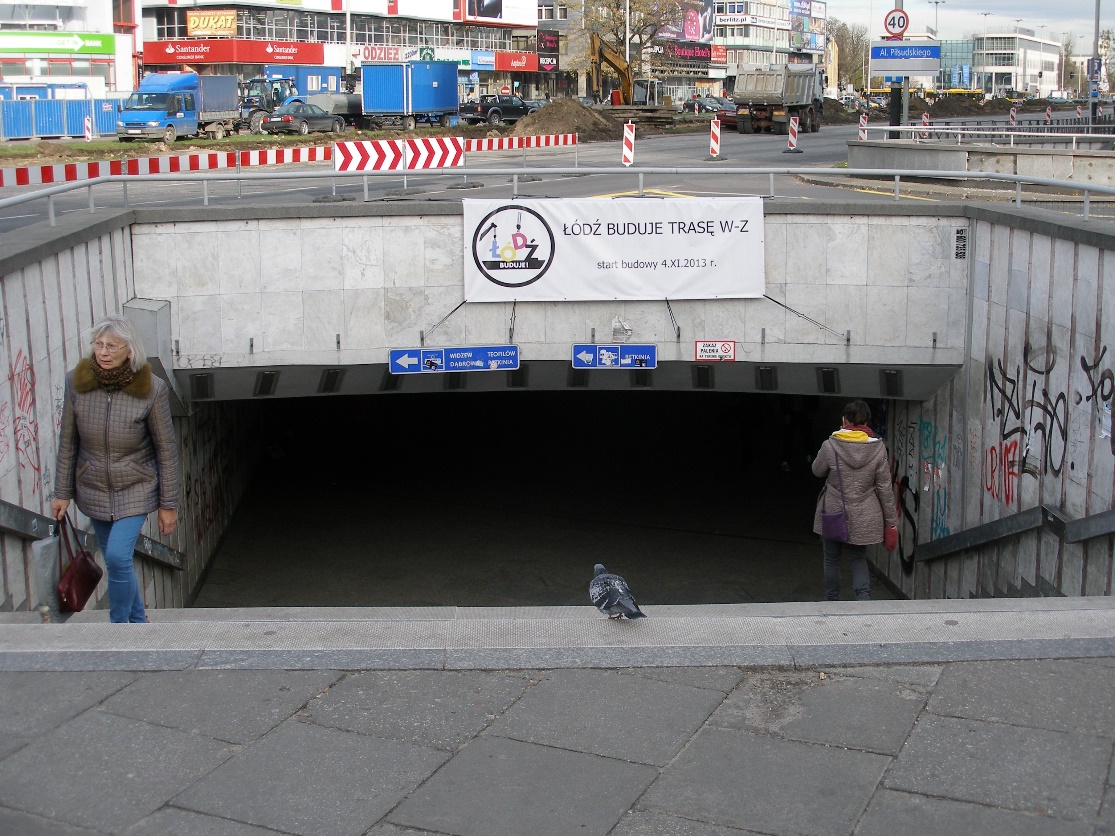 Proces powstania: koncepcja społeczna
Inspiracja węzłami we Wrocławiu, Lipsku, Helsinkach, Bazylei, Miluzie.
Przełamanie stereotypu, że linia tramwajowa to dwa tory z płotem pomiędzy, a przystanek to chodnik z płyt, słupek, kosz na śmieci i typowa wiata. Wejście na poziom systemowy, w którym tramwaje tworzą sieć, a infrastruktura tej sieci ma być atrakcyjna i adekwatna do miejsca i sytuacji.
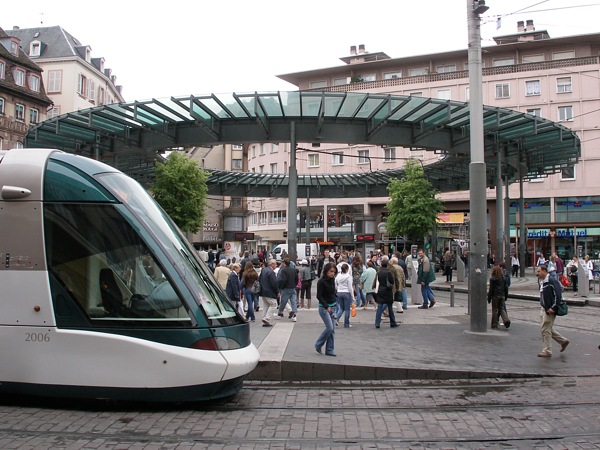 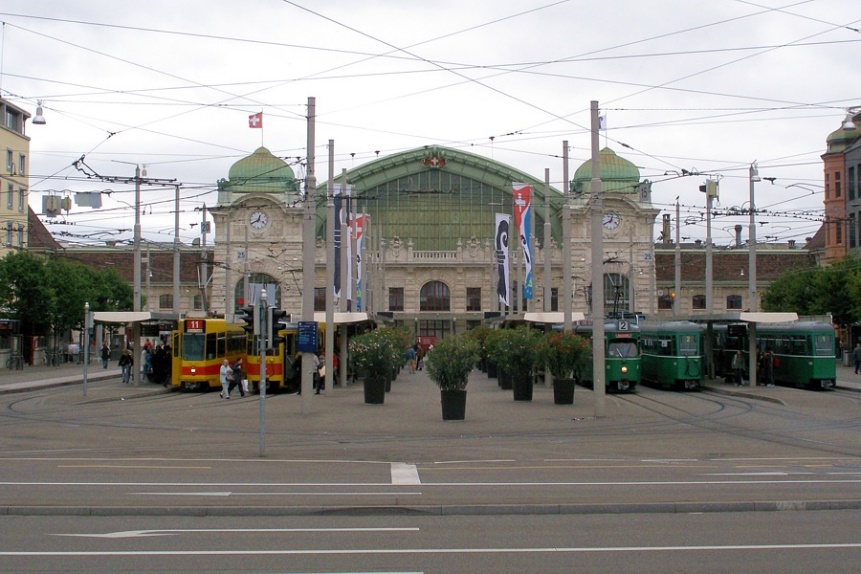 Koncepcja społeczna
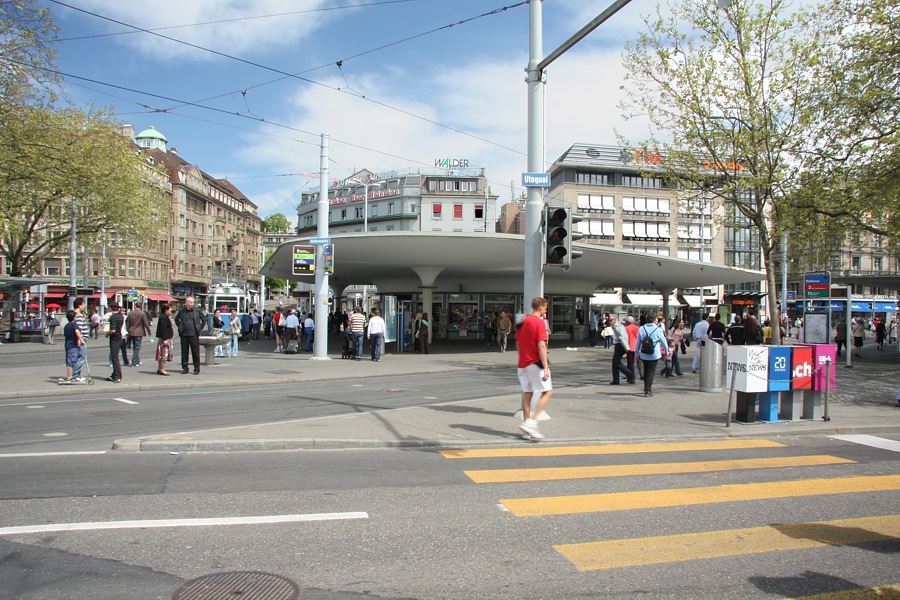 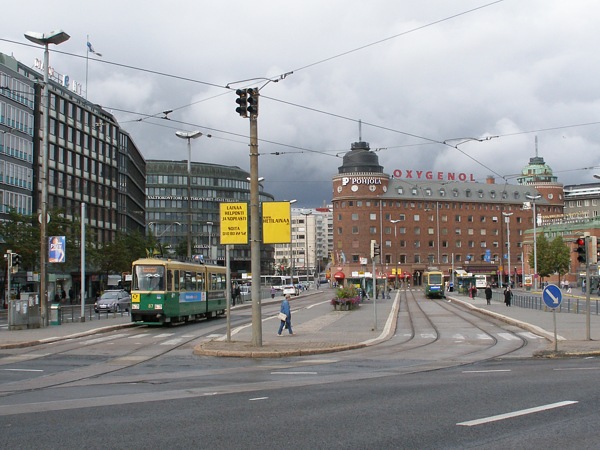 Infrastruktura transportu publicznego jako produkt snobistyczny, charakterystyczny element przestrzeni miejskiej.
Koncepcja społeczna
Wykorzystanie geometrii ciągu północ – południe.
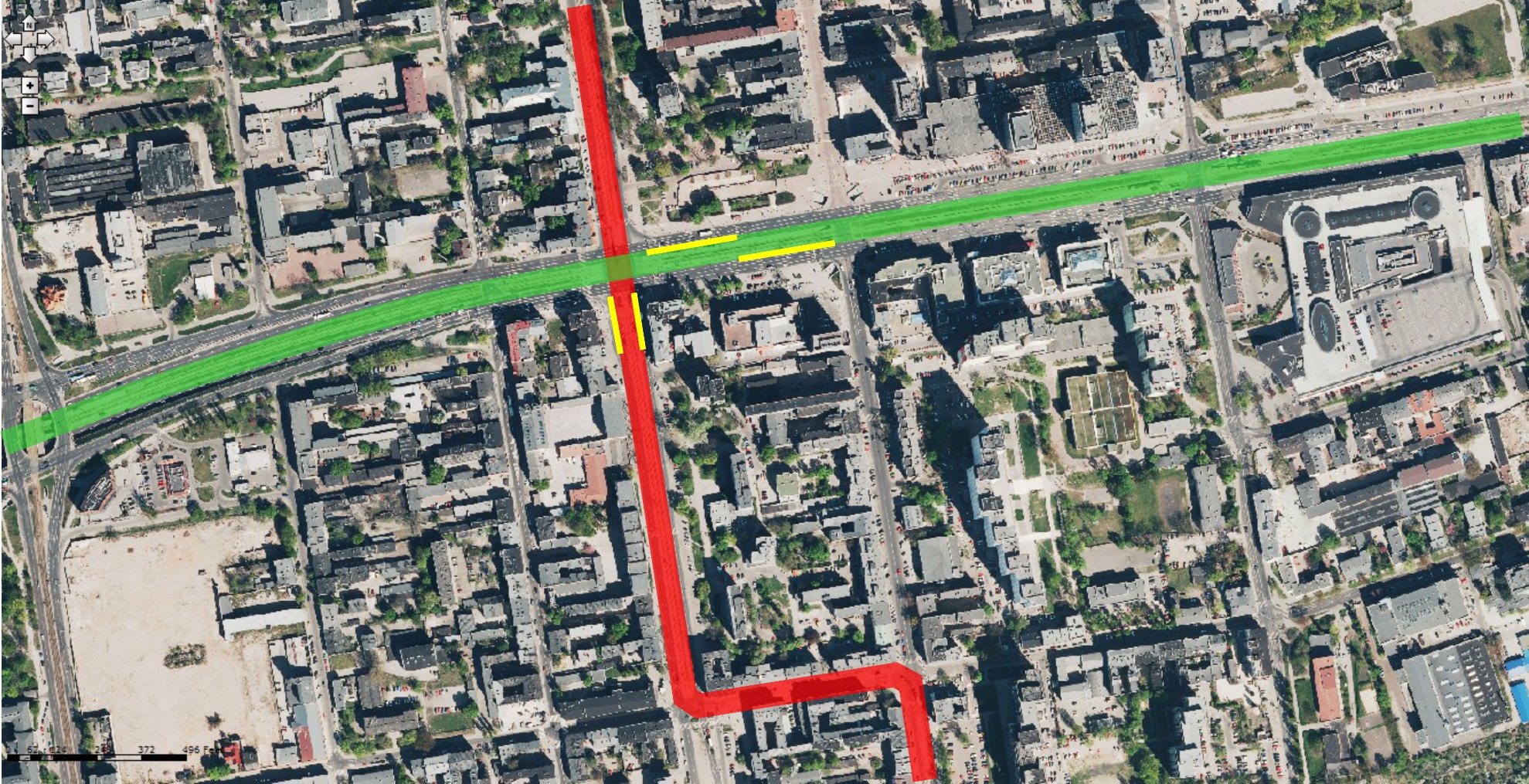 Koncepcja społeczna
Wykorzystanie geometrii ciągu północ – południe.
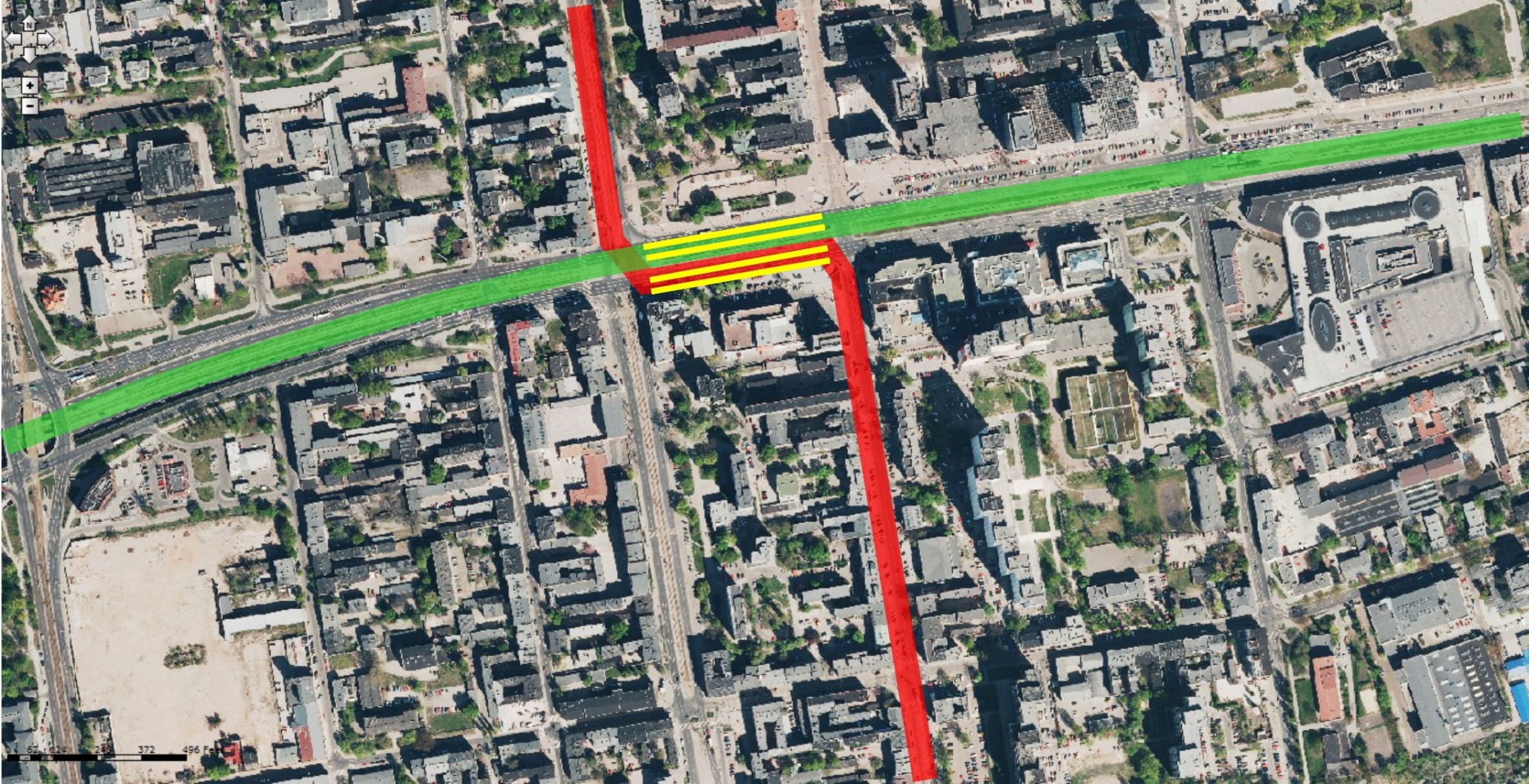 Koncepcja społeczna
Założenie ograniczenia kosztów inwestycji.
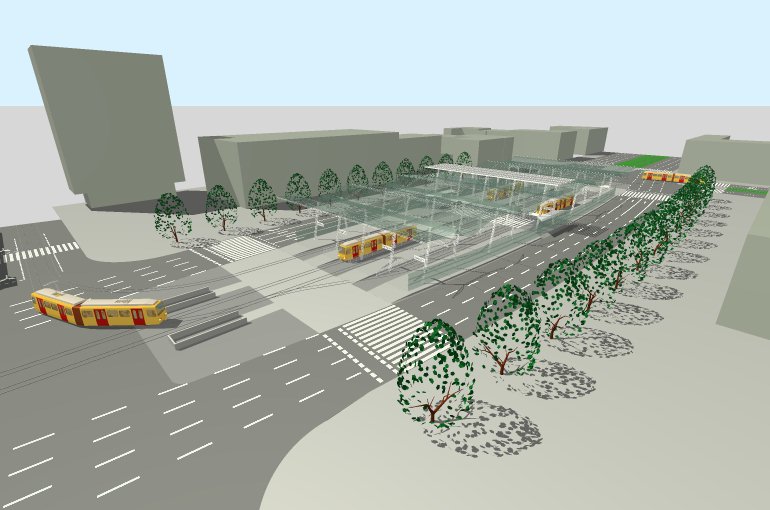 Zaangażowanie funduszy UE
Przebudowa ciągu N-S w latach 2005-2006 nie przyniosła większych zmian.
Budowa węzła włączona do przebudowy trasy W-Z w latach 2013-2015.
Budowa węzła połączona z budową tunelu drogowego dla ruchu tranzytowego.
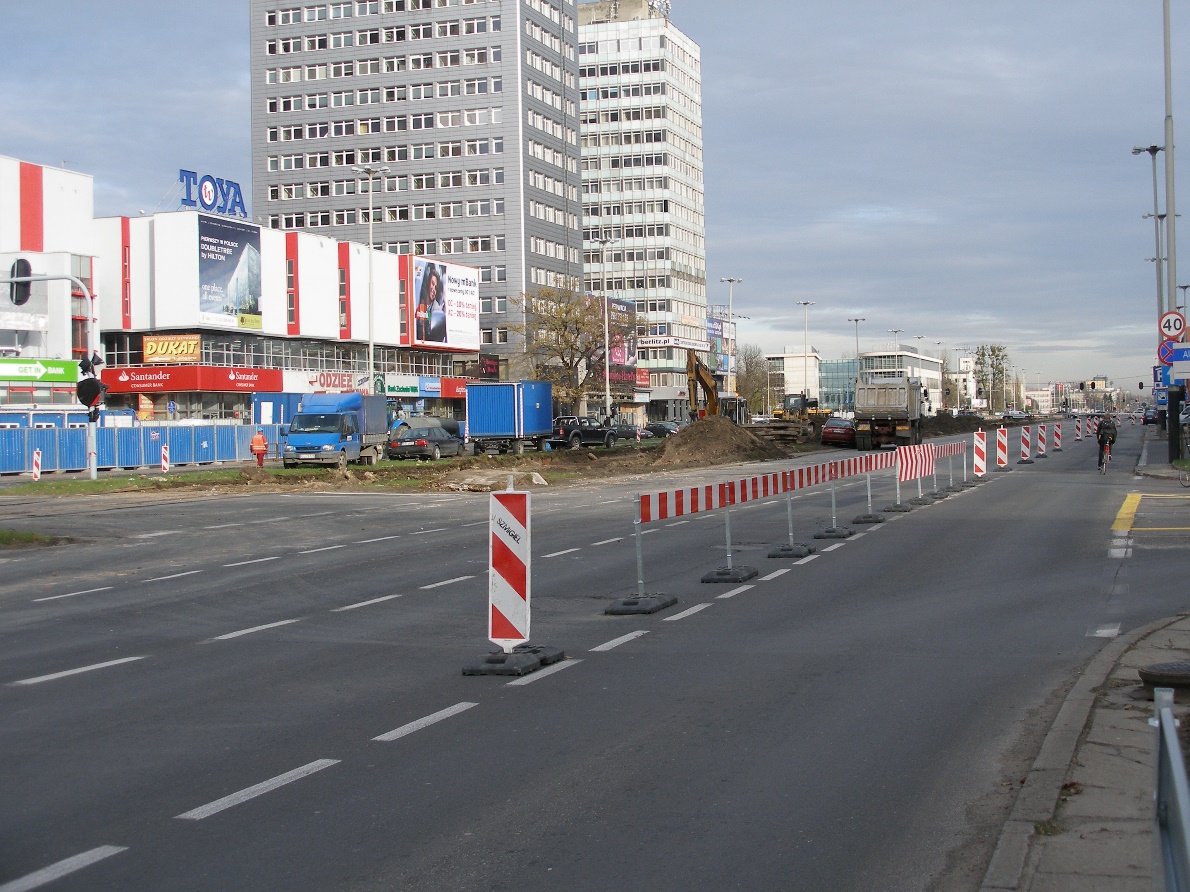 Wymiar wizualno-przestrzenny
Koncepcja zadaszenia wybrana w drodze konkursu architektonicznego.
Założenie ograniczenia budowli do pasa drogowego
Likwidacja przejścia podziemnego
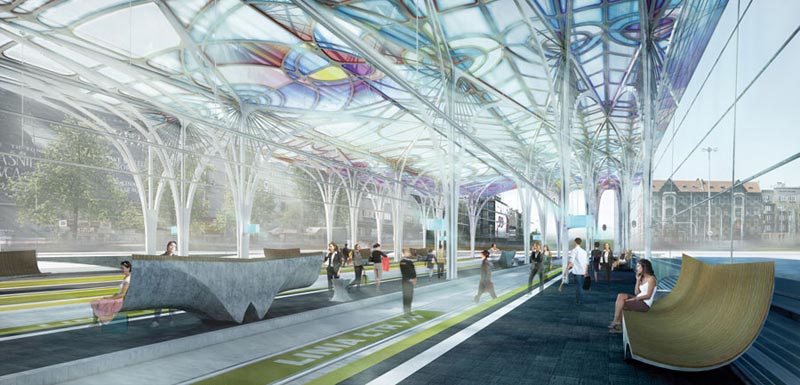 Fot.: Materiały konkursowe
Efekt końcowy: funkcjonalność
Brak wygrodzeń (poza ścianami bocznymi konstrukcji): umożliwienie swobodnego* poruszania się pieszych pomiędzy tramwajami przy zachowaniu szczególnej ostrożności (tzw. „shared space”). Brak wypadków i kolizji od uruchomienia w 2015 r. (w zestawieniu z regularnymi potrąceniami na przejściach przed przebudową), uniknięcie stłoczenia w wąskich przejściach.
Konieczne dostosowanie projektu do wymogów konstrukcyjnych – membrana zamiast szklenia, dodatkowe elementy dla sieci trakcyjnej (sieć z profilu sztywnego)
* paradoksalnie wyniesienie peronów, niezbędne, aby umożliwić wsiadanie osobom o ograniczonej sprawności uniemożliwia im swobodne poruszanie się w obrębie węzła
Efekt końcowy: funkcjonalność
Konstrukcja słupów powoduje przewężenia peronów
Zastosowanie membrany dachowej – duże natężenie hałasu w czasie deszczu
Punkt orientacyjny ułatwiający podróżowanie przyjezdnym
Ochrona przed opadami w czasie przesiadki
Hala dobrze wentylowana
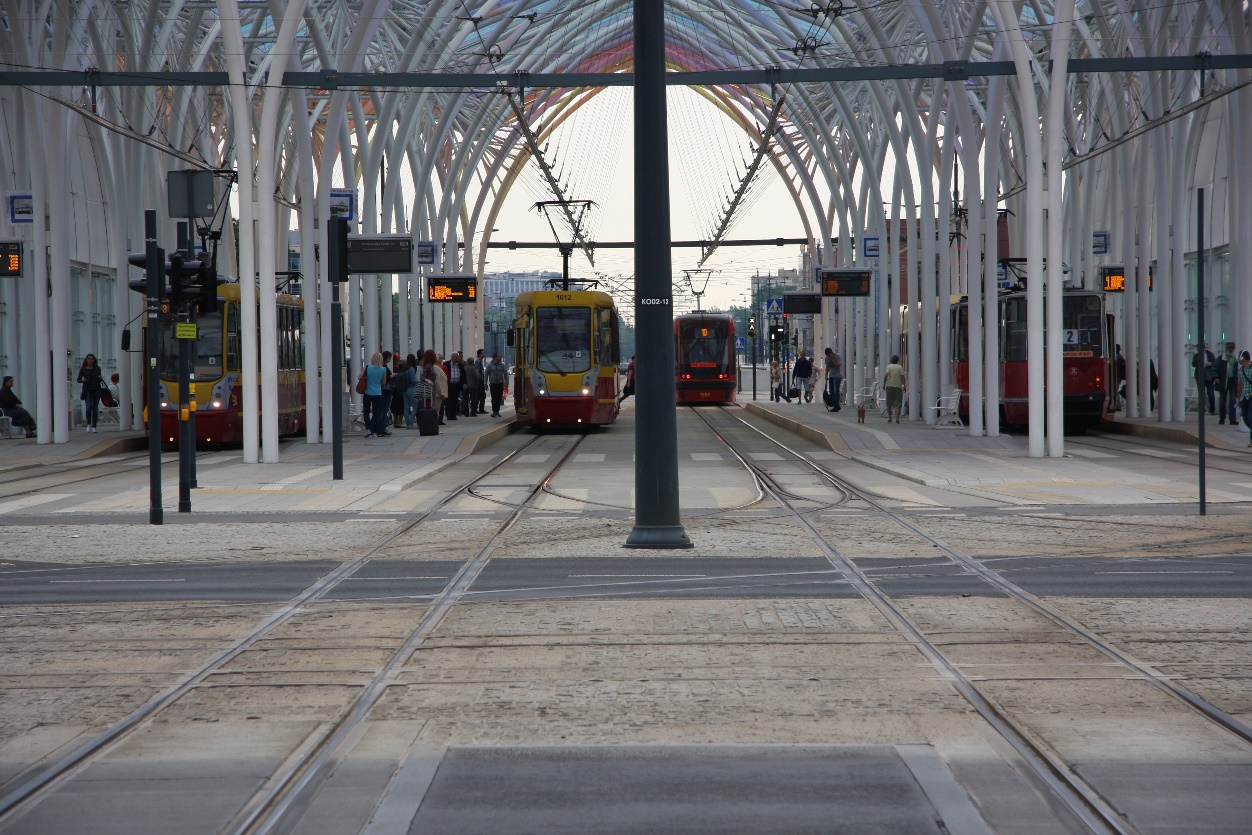 Kontekst i wpływ na otoczenie
Wykształcenie przestrzeni intensywnie użytkowanej przez niezmotoryzowanych, uniknięcie dominacji przestrzeni przez samochody
Płynne powiązanie przestrzeni deptaka (ul. Piotrkowska) z węzłem transportu publicznego - z potencjalną korzyścią dla zrównoważonej mobilności
Nie udało się wytworzyć placu miejskiego – dominacja funkcji komunikacyjnej
Kontekst i wpływ na otoczenie
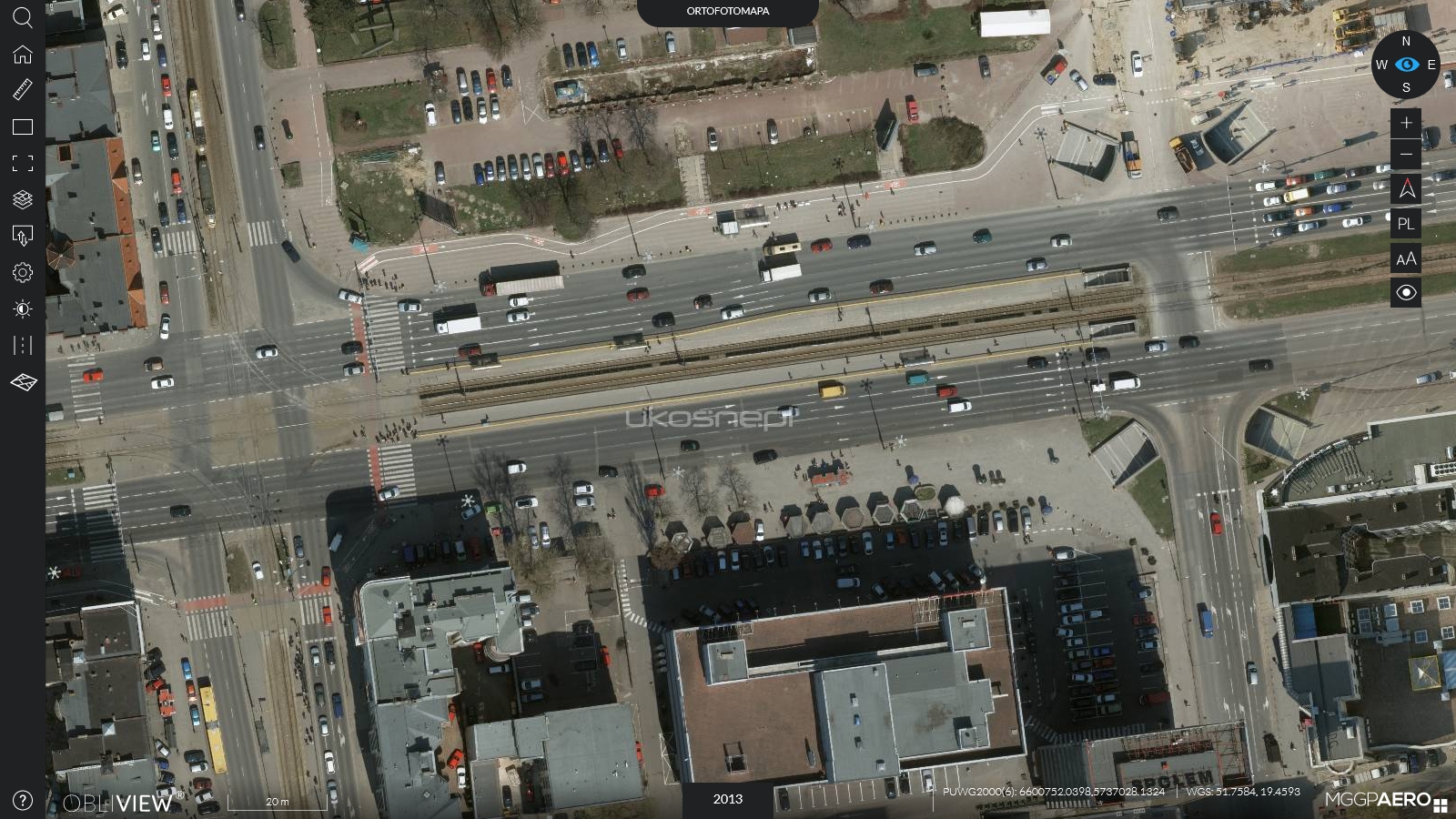 Źródło: mapa.lodz.pl
Kontekst i wpływ na otoczenie
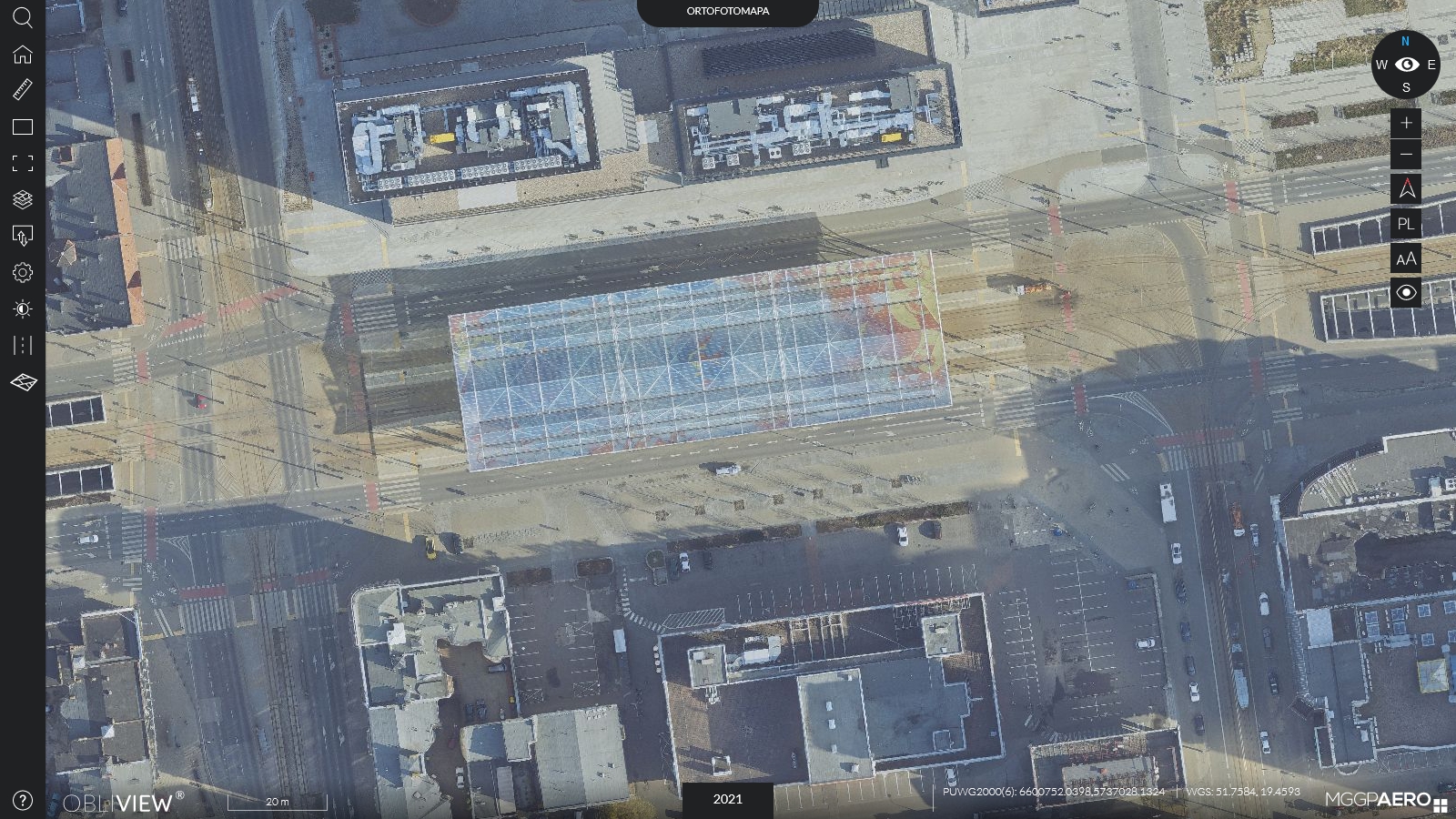 Źródło: mapa.lodz.pl
Kontekst i wpływ na otoczenie
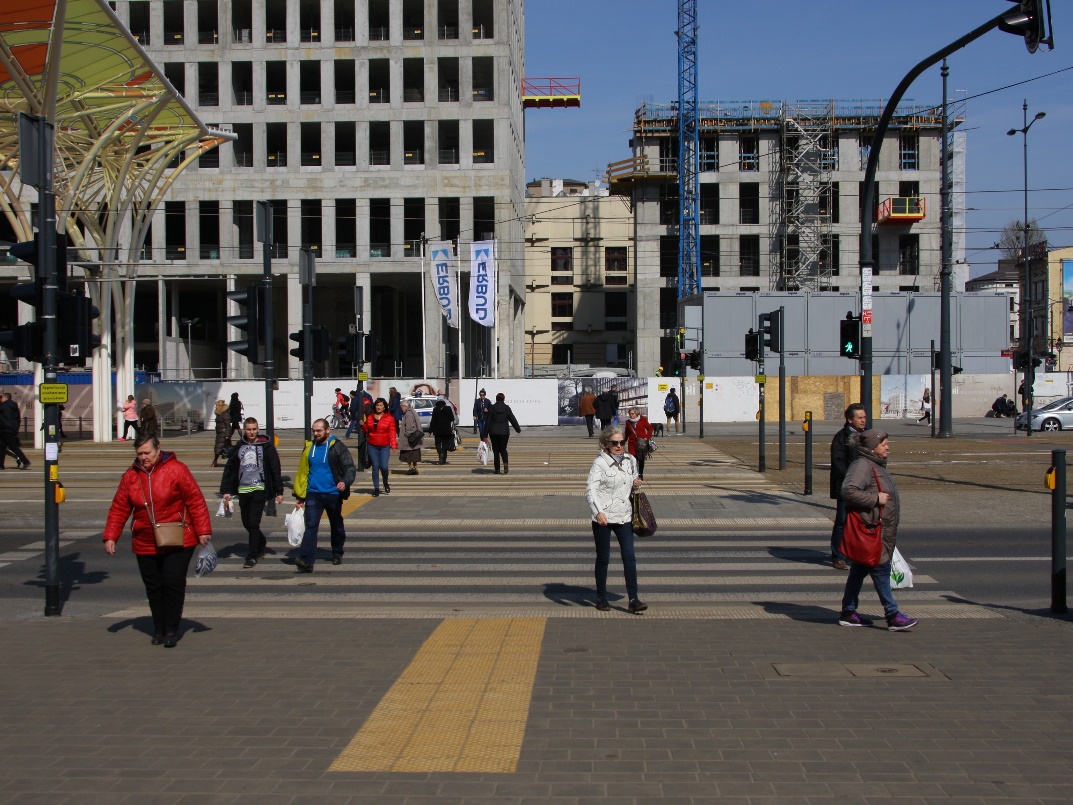 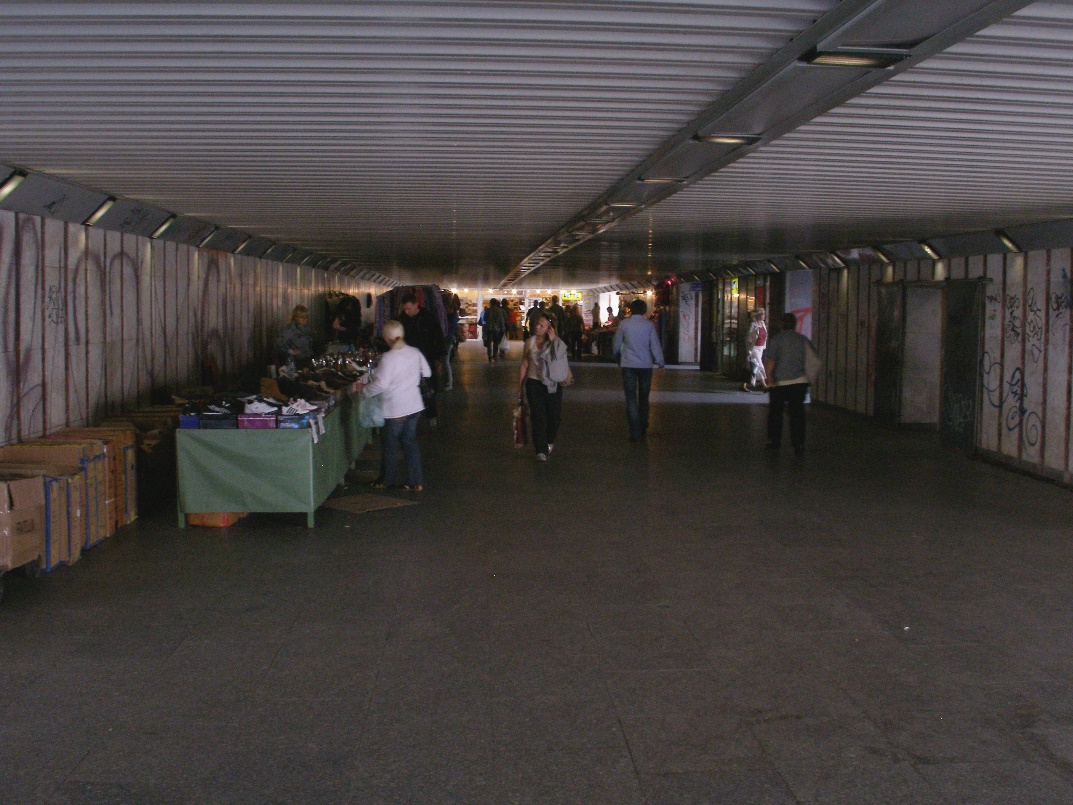 Kontekst i wpływ na otoczenie
Likwidacja barier w rejonie ul. Sienkiewicza
Poprawa bezpieczeństwa publicznego (i poczucia bezpieczeństwa)
Ożywienie ruchu budowlanego i aktywizacja usług w sąsiedztwie
Pomnik jednorożca, jako efekt autoironii mieszkańców i mieszkanek.
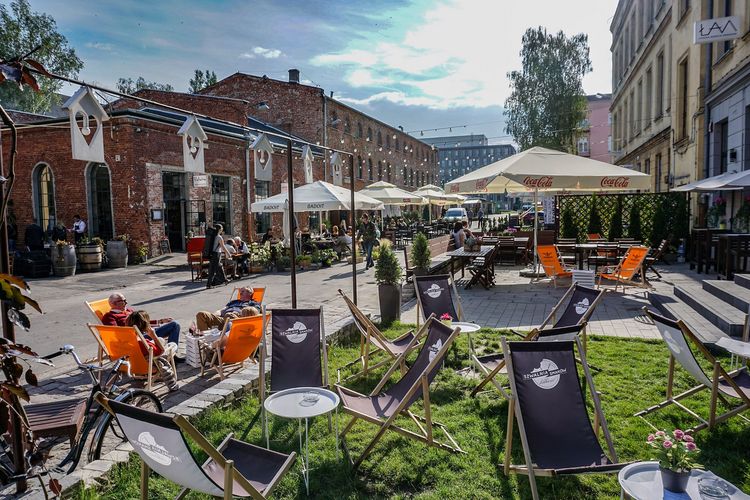 Rola w systemie transportowym
Wzrost liczby użytkowników węzła (z 19 tys. W 2011 r. do 24,7 w 2018 r.)
Akceptacja przesiadki, jako elementu usprawnienia podróży
Powstanie ważnej infrastruktury awaryjnej w centrum
Możliwa eliminacja transportu autobusowego z zakorkowanych ciągów w centrum
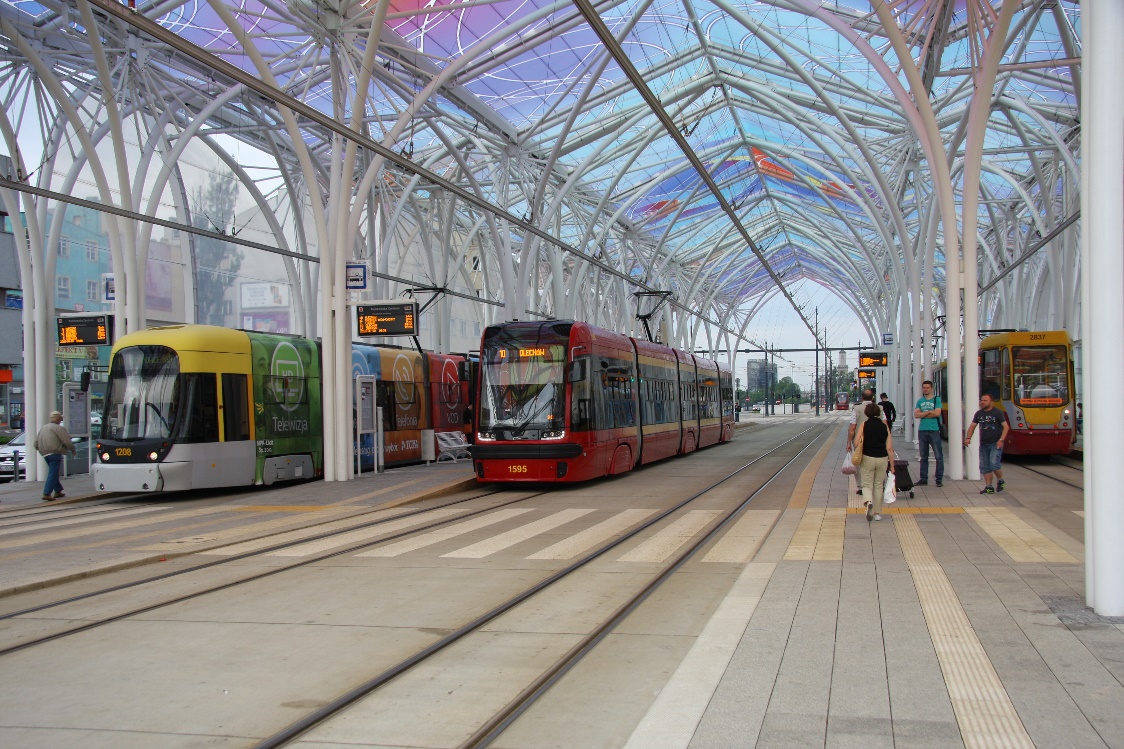 Przyjemnej podróży!
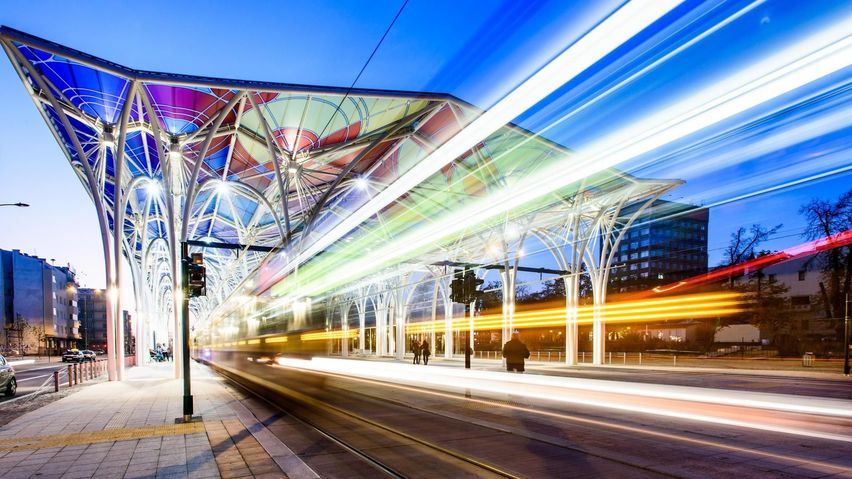 Fot.:  S. Glapiński; Źródło: Łódzka Organizacja Turystyczna